BÀI 5: ĐOẠN MẠCH SONG SONG
5.1. Cho mạch điện có sơ đồ như hình vẽ trong đó R1 = 15Ω, R2 = 10Ω, vôn kế chỉ 12V.
a) Tính điện trở tương đương của đoạn mạch
b) Tính số chỉ của các ampe kế.
Tóm tắt
Giải
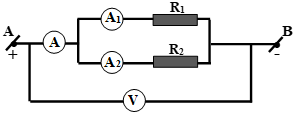 a/ Điện trở tương đương của đoạn mạch là:
R1 = 15Ω
R2 = 10Ω
UV = 12A
a/ Rtđ =?
b/ IA =?
IA1 = ? 
IA2 = ?
nt{(      nt R1 )// (      nt R2) }
= 6(Ω)
A2
A1
A
b/ cường độ dòng điện qua mạch chính là:
= 2(A)
UV = U1 = U2 = 12 V
= 0,8(A)
= 1,2(A)
Vậy: ampe kế ở mạch chính chỉ 2A
         ampe kế 1 chỉ 0,8A
         ampe kế 2 chỉ 1,2A.
BÀI 5: ĐOẠN MẠCH SONG SONG
5.2. Cho mạch điện có sơ đồ như hình vẽ, trong đó R1 = 5Ω , R2 = 10Ω, ampe kế A1 chỉ 0,6A
a) Tính hiệu điện thế giữa hai đầu AB của đoạn mạch
b) Tính cường độ dòng điện ở mạch chính
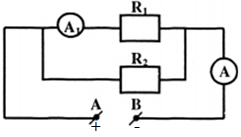 Tóm tắt
Giải
R1 = 5Ω
R2 = 10Ω
IA1 = 0,6A
a/ UAB =?
b/ I =?
nt{(      nt R1 )//R2) }
A1
A
→ IA1 = I1  =0,6A
a/ Hiệu điện thế giữa hai đầu đoạn mạch AB
UAB  = U1  = I1 R1
= 3(V)
= 0,6 .5
b/ Điện trở tương đương của đoạn mạch
Cường độ dòng điện chạy ở mạch chính
= 0,9(A)
BÀI 5: ĐOẠN MẠCH SONG SONG
5.3. Cho mạch điện có sơ đồ như hình vẽ, trong đó R1 = 20Ω, R2 = 30Ω, ampe kế A chỉ 1,2A. Số chỉ của các ampe kế A1 và A2 là bao nhiêu?
Giải
Tóm tắt
R1 = 20Ω
R2 = 30Ω
IA= 1,2A
IA1 =?
IA2 =?
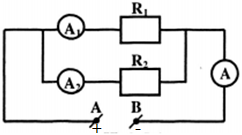 nt{(      nt R1 )// (      nt R2) }
A2
A1
A
= 14,4(V)
= 1,2 .12
U1 =U2 = UAB  = IA Rtđ
= 0,72(A)
= 0,48(A)
Vậy: ampe kế 1 chỉ 0,7A
        ampe kế 2 chỉ 0,48A.
BÀI 5: ĐOẠN MẠCH SONG SONG
5.4. Cho hai điện trở, R1 = 15Ω chịu được dòng điện có cường độ tối đa 2A và R2 = 10Ω chịu được dòng điện có cường độ tối đa 1A. Hiệu điện thế tối đa có thể đặt vào hai đầu đoạn mạch gồm R1 và R2 mắc song song là:
HƯỚNG DẪN
40V
B. 10V
C. 30V
D. 25V
Hiệu điện thế tối đa đặt vào hai đầu điện trở R1 là:
U1max = R1.I1max = 15.2 = 30V
Hiệu điện thế tối đa đặt vào hai đầu điện trở R2 là:
U2max = R2.I2max = 10.1 = 10V
Vì R1 // R2 => U1 = U2 
=> hiệu điện thế tối đa có thể đặt vào hai đầu đoạn mạch là:
Umax = U2max = 10 V
Chọn B
BÀI 5: ĐOẠN MẠCH SONG SONG
5.5. Cho mạch điện có sơ đồ như hình 5.4, vôn kế 36V, ampe kế A chỉ 3A, R1 = 30Ω.
a) Tính điện trở R2
b) Số chỉ của các ampe kế A1 và A2 là bao nhiêu?
Giải
Tóm tắt:
R1 // R2
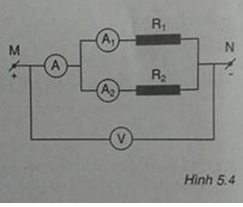 R1 = 30Ω
UV = 36V
IA = 3A
a) R2 = ?
b) IA1 = ?
    IA2 = ?
a) Điện trở tương đương của toàn mạch là:
Điện trở R2 là:
b) U1 = U2 = UV = UMN = 36V
Số chỉ của ampe kế 1 là:
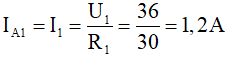 Số chỉ của ampe kế 2 là:
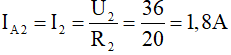 ĐOẠN MẠCH SONG SONG
5.6. Ba điện trở R1 = 10Ω, R2 = R3 = 20Ω được mắc song song với nhau vào hiệu điện thế 12V
a) Tính điện trở tương đương của đoạn mạch
b) Tính cường độ dòng điện chạy qua mạch chính và qua từng mạch rẽ.
Tóm tắt:
Giải
R1// R2//R3
R1 = 10Ω
R2 = R3 = 20 Ω
U = 12V
a) Rtđ = ?
b) I1 = ?
    I2 = ?
    I3 = ?
a) Điện trở tương đương của toàn mạch là:
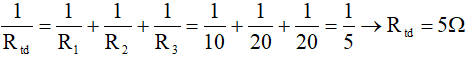 b. Cường độ dòng điện chạy qua mạch chính là:
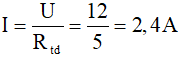 U1 = U2 = U3 = U
Cường độ dòng điện chạy qua từng mạch rẽ là:
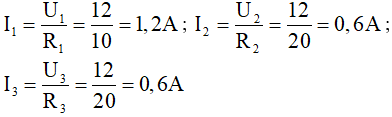 ĐOẠN MẠCH SONG SONG
5.7. Hai điện trở R1 và R2 = 4R1được mắc song song với nhau. Khi tính theo R1 thì điện trở tương đương của đoạn mạch này có kết quả nào dưới đây?
Hướng dẫn:
A. 5R1
B. 4R1
C. 0,8R1
D. 1,25R1
Ta có điện trở tương đương tính theo R1 là:
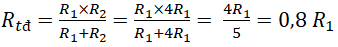 => Chọn C
ĐOẠN MẠCH SONG SONG
5.8. Điện trở tương đương của đoạn mạch gồm hai điện trở R1 = 4Ω và R2 = 12Ω mắc song song có giá trị nào dưới đây?
Hướng dẫn:
A. 16Ω
B. 48Ω
C. 0,33Ω
D. 3Ω
Ta có điện trở tương đương của đoạn mạch là:
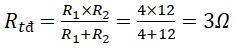 => Chọn D
ĐOẠN MẠCH SONG SONG
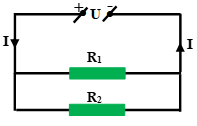 5.9. Trong mạch điện có sơ đồ như hình 5.5, hiệu điện thế U và điện trở R1 được giữ không đổi. Hỏi khi giảm dần điện trở R2 thì cường độ I của dòng điện mạch chính sẽ thay đổi như thế nào?
Hướng dẫn:
A. Tăng
B. Không thay đổi
C. Giảm
D. Lúc đầu tăng, sau đó giảm.
Vì khi giảm dần điện trở R2
Mà hiệu điện thế U không đổi 
=> cường độ dòng điện I2 tăng 
=> cường độ I = I1 + I2 của dòng điện trong mạch chính cũng tăng. 
Chọn A.
ĐOẠN MẠCH SONG SONG
5.10. Ba điểm trở R1 = 5Ω, R2 = 10Ω và R3 = 30Ω được mắc song song với nhau. Điện trở tương đương của đoạn mạch song song này là bao nhiêu?
A. 0,33Ω
B. 3Ω
C. 33,3Ω
D. 45Ω
Tóm tắt:
R1 = 5Ω; R2 = 10 Ω; R3 = 30 Ω; Rtđ = ?
Lời giải:
Gọi điện trở tương đương của đoạn mạch là Rtđ
Vì R1, R2, R3 mắc song song với nhau nên ta có:
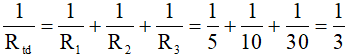 → Rtđ = 3Ω
Chọn B.
ĐOẠN MẠCH SONG SONG
5.11. Cho mạch điện có sơ đồ như hình 5.6, trong đó điện trở R1 = 6Ω; dòng điện mạch chính có cường độ I = 1,2A và dòng điện đi qua điện trở R2 có cường độ I2 = 0,4A
a) Tính R2.
b) Tính hiệu điện thế U đặt vào hai đầu đoạn mạch
c) Mắc một điện trở R3 vào mạch điện trên, song song với R1 và R2 thì dòng điện mạch chính có cường độ là 1,5A. Tính R3 và điện trở tương đương Rtđ của đoạn mạch này khi đó
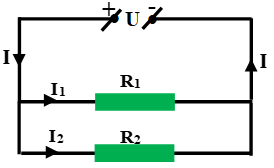 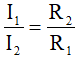 Tóm tắt:
R1 = 6Ω; R2 song song R1; I = 1,2A; I2 = 0,4A;
a) R2 = ?
b) U = ?
c) R3 song song với R1 và R2; I = 1,5A; R3 = ?; Rtđ = ?
Lời giải:
a) R1 và R2 mắc song song nên:
I = I1 + I2 → I1 = I – I2 = 1,2 – 0,4 = 0,8A
Và
Và U = U2 = U1 = I1.R1 = 0,8.6 = 4,8V
→ Điện trở R2 là:
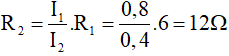 b) Hiệu điện thế U đặt vào hai đầu đoạn mạch là:
U = U1 = U2 = I2 .R2 = 0,4.12 = 4,8V
c) Vì R3 song song với R1 và R2 nên:
U = U1 = U2 = U3 = 4,8V
I = I1 + I2+ I3 → I3 = I – I1 – I2 = 1,5 – 0,8 – 0,4 = 0,3A
Điện trở R3 bằng:
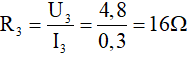 Điện trở tương đương của toàn mạch là:
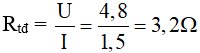 ĐOẠN MẠCH SONG SONG
5.12. Cho một ampe kế, một hiệu điện thế U không đổi, các dây dẫn nối, một điện trở R đã biết giá trị và một điện trở Rx chưa biết giá trị. Hãy nêu một phương án giúp xác định giá trị của Rx (vẽ hình và giải thích cách làm).
Lời giải:
Trước tiên, mắc R và ampe kế nối tiếp nhau và mắc vào ngồn điện có hiệu điện thế U không đổi nhưng chưa biết giá trị của U như hình vẽ.
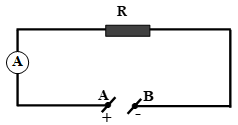 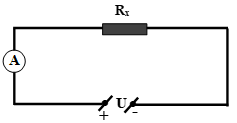 Đọc số chỉ của ampe kế lúc này ta được I
Áp dụng công thức: U = I.R ta tìm được được giá trị của U
+ Sau đó ta bỏ điện trở R ra ngoài và thay điện trở Rx vào:
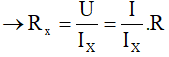 Lúc này đọc số chỉ của ampe kế ta được Ix
Ta có: U = Ix.Rx
, như vậy ta tìm được giá trị của Rx.
ĐOẠN MẠCH SONG SONG
5.13. Cho một hiệu điện thế U = 1,8V và hai điện trở R1 và R2. Nếu mắc nối tiếp hai điện trở này vào hiệu điện thế U thì dòng điện đi qua chúng có cường độ I1 = 0,2A; nếu mắc song song hai điện trở này vào hiệu điện thế U thì dòng điện mạch chính có cường độ I2 = 0,9A. Tính R1 và R2
Tóm tắt:
U = 1,8 V; R1 nối tiếp R2 thì I1 = 0,2 A;
R1 song song với R2 thì I = I2 = 0,9 A; R1 = ?; R2 = ?
Lời giải:
R1 nối tiếp R2 nên điện trở tương đương của mạch lúc này là:
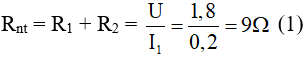 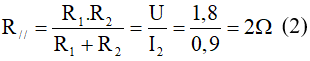 R1 song song với R2 nên điện trở tương đương của mạch lúc này là:
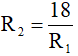 Lấy (1) nhân với (2) theo vế ta được R1.R2 = 18 →
(3)
Thay (3) vào (1), ta được: R12 - 9R1 + 18 = 0
Giải phương trình, ta có: R1 = 3Ω; R2 = 6Ω hay R1 = 6Ω; R2 = 3Ω
ĐOẠN MẠCH SONG SONG
5.14. : Một đoạn mạch gồm ba điện trở R1 = 9Ω, R2 = 18Ω và R3 = 24Ω được mắc vào hiệu điện thế U = 3,6V như sơ đồ hình 5.7.
a) Tính điện trở tương đương của đoạn mạch
b) Tính số chỉ I của ampe kế A và số chỉ I12 của ampe kế A1
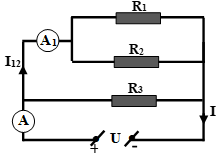 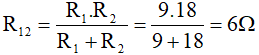 Tóm tắt:
R1 = 9Ω, R2 = 18Ω và R3 = 24Ω, U =3,6V
a) Rtđ = ?
b) I = ?; I12 = ?
Lời giải:
a) R1 song song với R2 nên điện trở tương đương của đoạn mạch gồm R1 và R2 là:
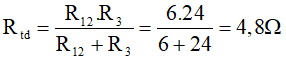 R3 song song với R12 nên điện trở tương đương của toàn mạch là:
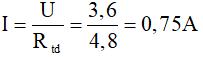 b) Số chỉ của ampe kế A là:
Vì cụm đoạn mạch R12 mắc song song với R3 nên U12 = U3 = U = 3,6V
Số chỉ I12 của ampe kế A1 bàng cường độ dòng điện
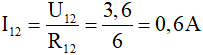 ĐOẠN MẠCH SONG SONG
5.13. Cho một hiệu điện thế U = 1,8V và hai điện trở R1 và R2. Nếu mắc nối tiếp hai điện trở này vào hiệu điện thế U thì dòng điện đi qua chúng có cường độ I1 = 0,2A; nếu mắc song song hai điện trở này vào hiệu điện thế U thì dòng điện mạch chính có cường độ I2 = 0,9A. Tính R1 và R2
Tóm tắt:
U = 1,8 V; R1 nối tiếp R2 thì I1 = 0,2 A;
R1 song song với R2 thì I = I2 = 0,9 A; R1 = ?; R2 = ?
Lời giải:
R1 nối tiếp R2 nên điện trở tương đương của mạch lúc này là:
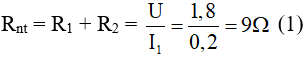 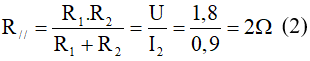 R1 song song với R2 nên điện trở tương đương của mạch lúc này là:
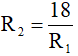 Lấy (1) nhân với (2) theo vế ta được R1.R2 = 18 →
(3)
Thay (3) vào (1), ta được: R12 - 9R1 + 18 = 0
Giải phương trình, ta có: R1 = 3Ω; R2 = 6Ω hay R1 = 6Ω; R2 = 3Ω